Assessment of social work services towards addressing barriers to learning in public schools in Sibasa Circuit, Vhembe District
Presented by Ms. Sikhitha T, Dr. Mabasa M.A and Dr. Mamaleka M
ASASWEI Conference 2023
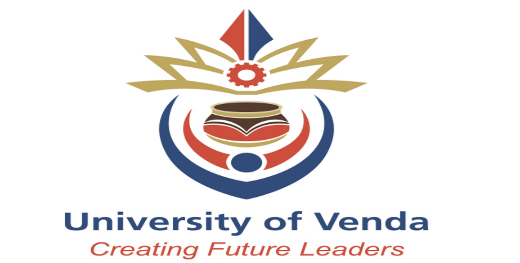 Introduction
School Social Work has been internationally acknowledged for many years to address the challenges faced by learners, be it with barriers to learning. 
In South Africa, social work intervention is crucial to address barriers to learning among school learners.
“South Africa has recognized that there are numerous circumstances that can hinder learners from receiving education” (Ndinisa, 2016:01) 
The Department of Basic Education, (DBE) (2010), highlights that the problems may arise from the learner as an individual, family, society, or educational institution.
Failure to handle these problems effectively may develop into barriers to learning and negatively impact learners’ educational progress, e.g., dropouts or repeating grades. 
However, dealing with barriers to learning is not just the responsibility of teachers.
The involvement of other experts including police, psychologists, and social workers, for example, is paramount.
DBE (2010) in dealing with barriers to learning introduced Care and Support for Teaching and Learning (CSTL) program, where social workers play a pivotal role
Hence the interest in conducting this study to explore the services of social workers in addressing the learners' barriers to learning
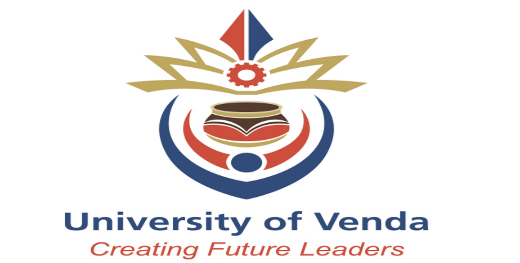 The objectives
Research methodology
A qualitative approach and exploratory research design was used.
The study took place in two public secondary schools in Sibasa Circuit, Vhembe District of Limpopo Province which served as a study population 
The purposive sampling method was used to draw a sample of 10 learners per school, one CSTL coordinator (educator) per school, and two social workers appointed as learner support agents (LSA) by DBE.
Data was collected through face-to-face interviews with educators and social workers and three focus group interviews with learners. 
Data was analysed using thematic analysis following steps adapted from Braun and Clark (2006).
Four themes emanated from the analysis
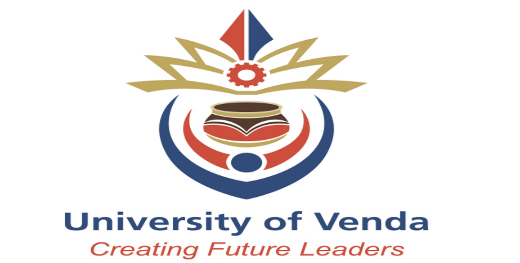 Findings
The following findings were derived from the study.
DIFFERENT TYPES OF BARRIERS TO LEARNING COMMONLY EXPERIENCED BY LEARNERS
Teenage pregnancy
Substance abuse
Bullying
Peer pressure
Poverty 
SERVICE PROVIDED BY SOCIAL WORKERS
Support learners on an individual level and through group work (Providing psychosocial services to learners)
Educational talks
Linkage to other relevant service providers
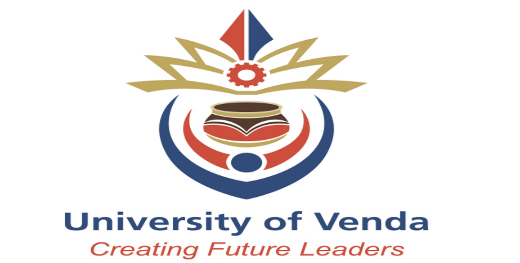 CONT…
INFLUENCE  OF SOCIAL WORK SERVICES IN ADDRESSING BARRIERS
Changes in learners’ behaviour
 Improved school performance
The ability to cope with life challenges
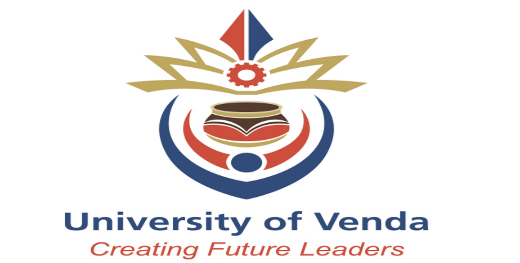 RECOMMENDATIONS
The Department of Education should employ and place social workers in schools in all the provinces.
The Department of Social Development should also establish and strengthen programs that aim at addressing barriers to learning in schools. 
School social work should be recognized as a specialized field in the social work profession
Parents involvement in their children’s life and education. 
Other stakeholders like communities and church leaders should provide support to learners with barriers to learning.
Further research in this field should include a larger sample of schools, teachers and learners.
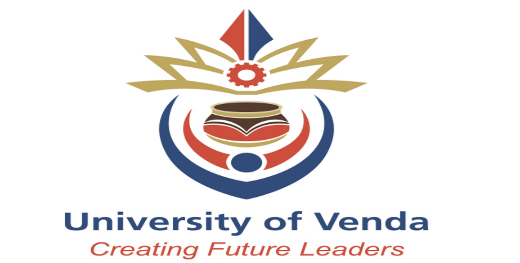 Conclusion
It is concluded that barriers to learning are experienced by learners and negatively impact their educational development
Different types of barriers to learning experienced by learners were identified 
The importance of social work services was eminent, to address barriers to learning  
It is concluded also that the involvement of other stakeholders is key in addressing the barriers to learning. It is not only about teachers but social workers and other relevant stakeholders. 
 An overall conclusion is that prevention is better than cure, hence it is important for social workers to prevent the challenges before they become obstacles.
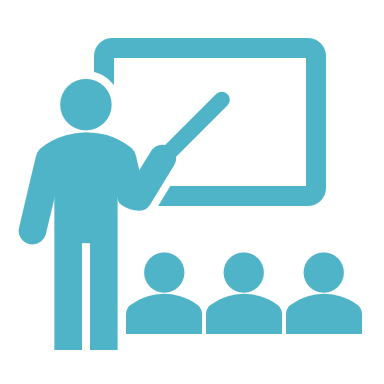 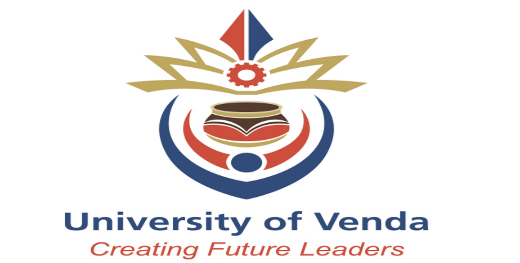 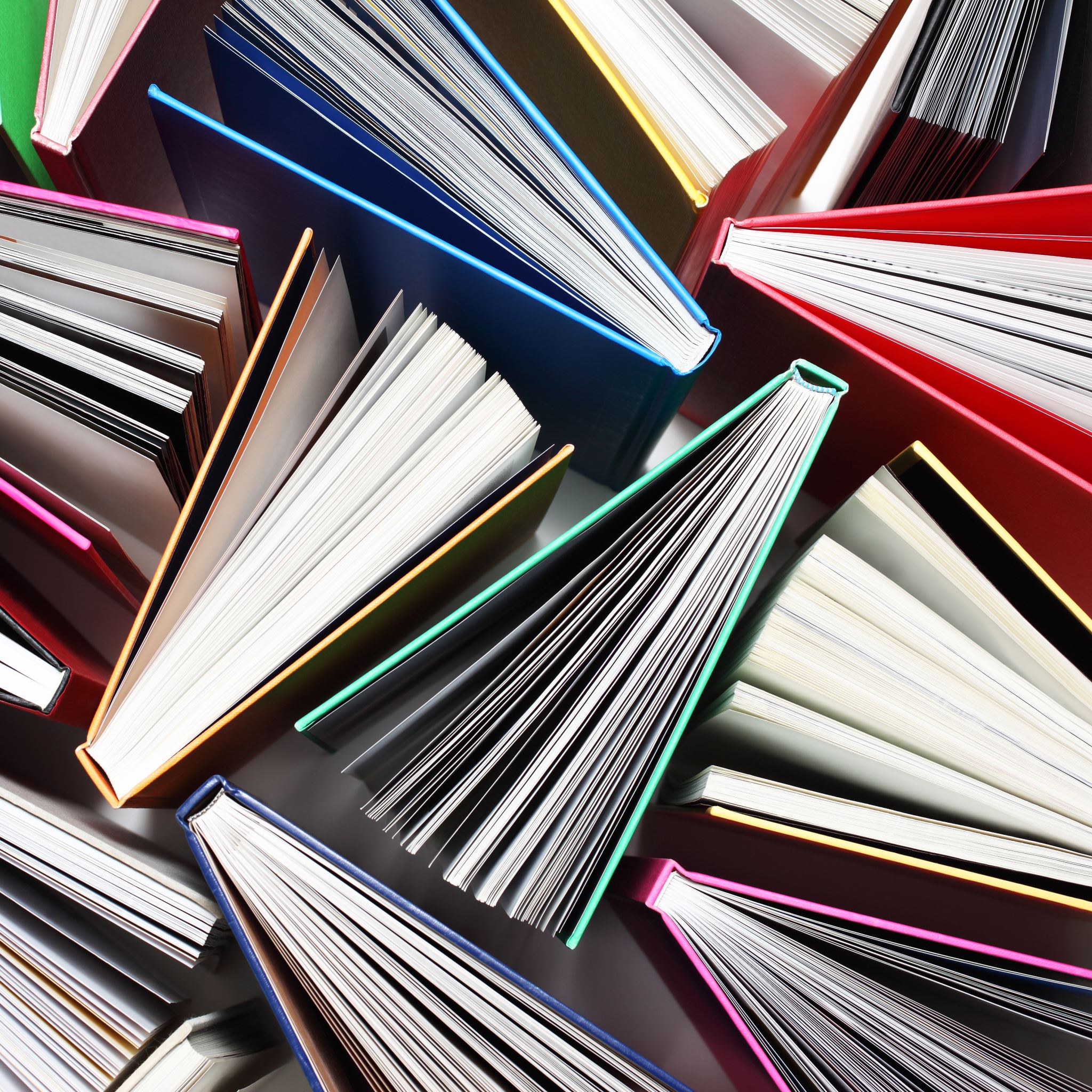 References
Braun, V. and Clark, V. 2006. Successful Qualitative Research: A practical guide for beginners. London: Sage.
Department of Basic Education. 2010. National support package, action step: national model. Overport: Published by MIET Africa
Department of Basic Education. 2010. National support package: background. Overport: Published by MIET Africa.
Ndinisa. 2016. Supporting learners who experience barriers to learning: A case study of a full-service school at Umlazi District. University of KwaZulu Natal. (M.Ed.)
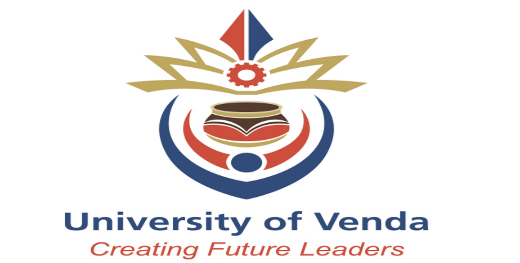